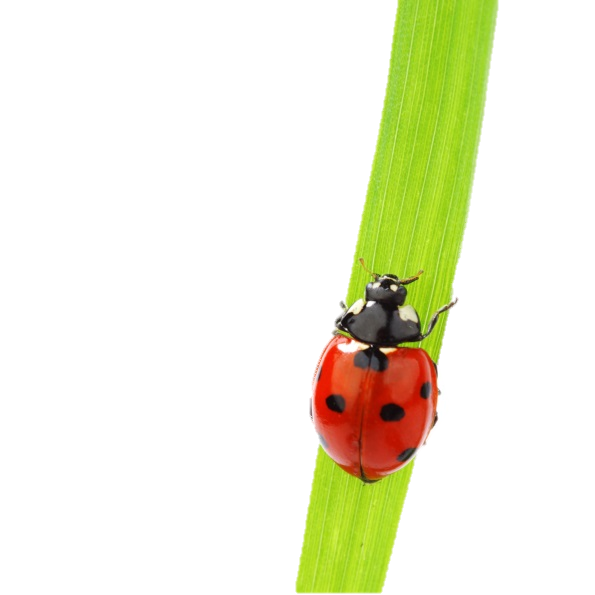 Department of Biology, Spring 2019 Biology Elective Offerings
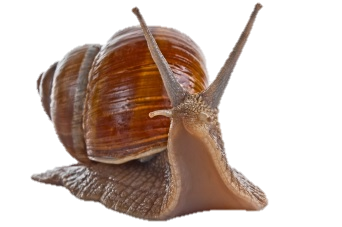 *Restricted to Appropriate Pre-Professional Minors Until Open Enrollment
°By Permission for Non-honors Students